Využíváme ICT ve výuce
Využíváme ICT ve výuce
Název výzvy: 	Žádost o finanční podporu z OPVK – IPo – Oblast 			podpory 1.3 – Výzva č. 51

Datum zahájení projektu: 1.9.2014
Datum ukončení projektu: 31.7.2015

Žadatel projektu: 
	Bezpečnostně právní akademie Plzeň, s.r.o. střední škola, Nade Mží 1, Plzeň
Partner projektu A02: 
	Akademie hotelnictví a cestovního ruchu – střední škola, s.r.o., Nade Mží 1, 		 	Plzeň
Využíváme ICT ve výuce
Projekt se zaměřoval na vzdělávání pedagogických pracovníků (zvýšení a rozšíření kompetencí) v oblasti používání nových ICT technologií se specifickým zaměřením na praktické využití ve výuce.
Dotyková zařízení pro pedagogy: 
	Yoga Tablet 2 – 1050L 32GPT-CZ
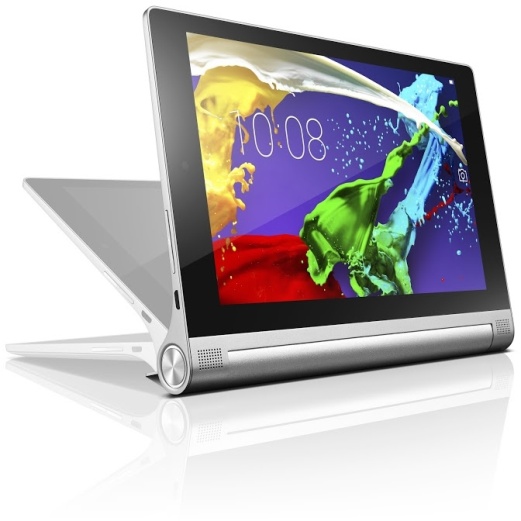 Využíváme ICT ve výuce
Školení na využití tabletů ve výuce: 29.6.2015, 6 pedagogů, školící místnost Akademie hotelnictví a cestovního ruchu s.r.o., Nade Mží 1, Plzeň
moderní trendy využívání ICT ve výuce, praktické využití dotykových zařízení, základy cloudových řešení, sociální sítě, rozvoj dovedností, další školení pomocí e-learningu
Praktické využívání tabletů ve výuce: propojení s počítači, notebooky, mobilními zařízeními, interaktivní tabulí a projektory
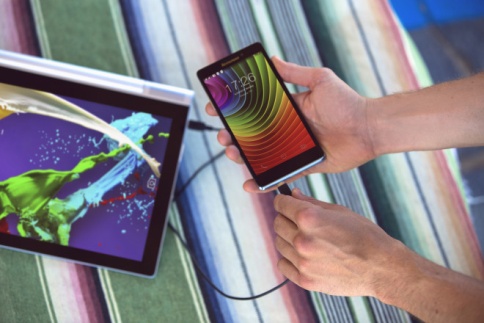